SCRIVIAMO IL CORSIVO GIOCANDO
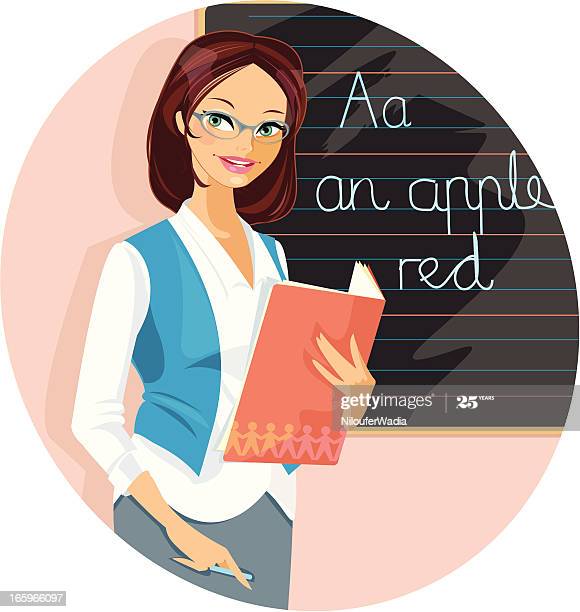 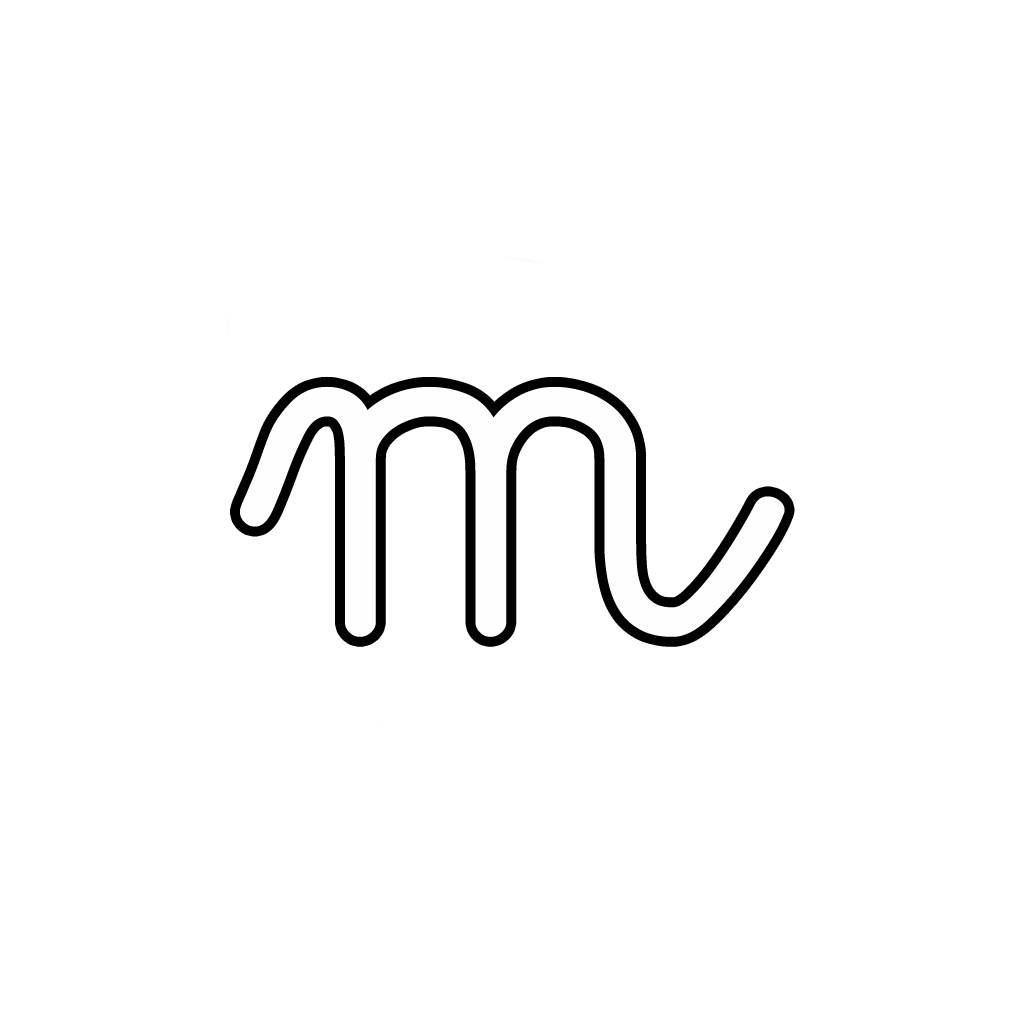 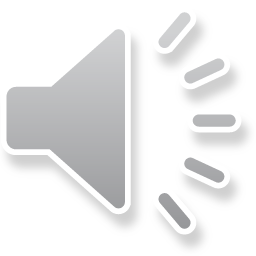 INS. D’AMORE MARIA TERESA
GUARDATE IL VIDEO E PROVATECI ANCHE VOI… 
BUON DIVERTIMENTO!
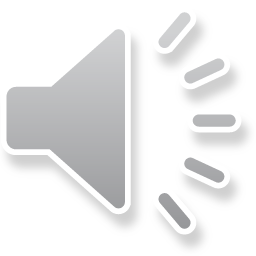 https://www.youtube.com/watch?v=hznKRxmypFw
ANCHE LA MAESTRA HA GIOCATO CON LA POLENTA
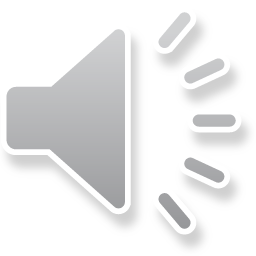 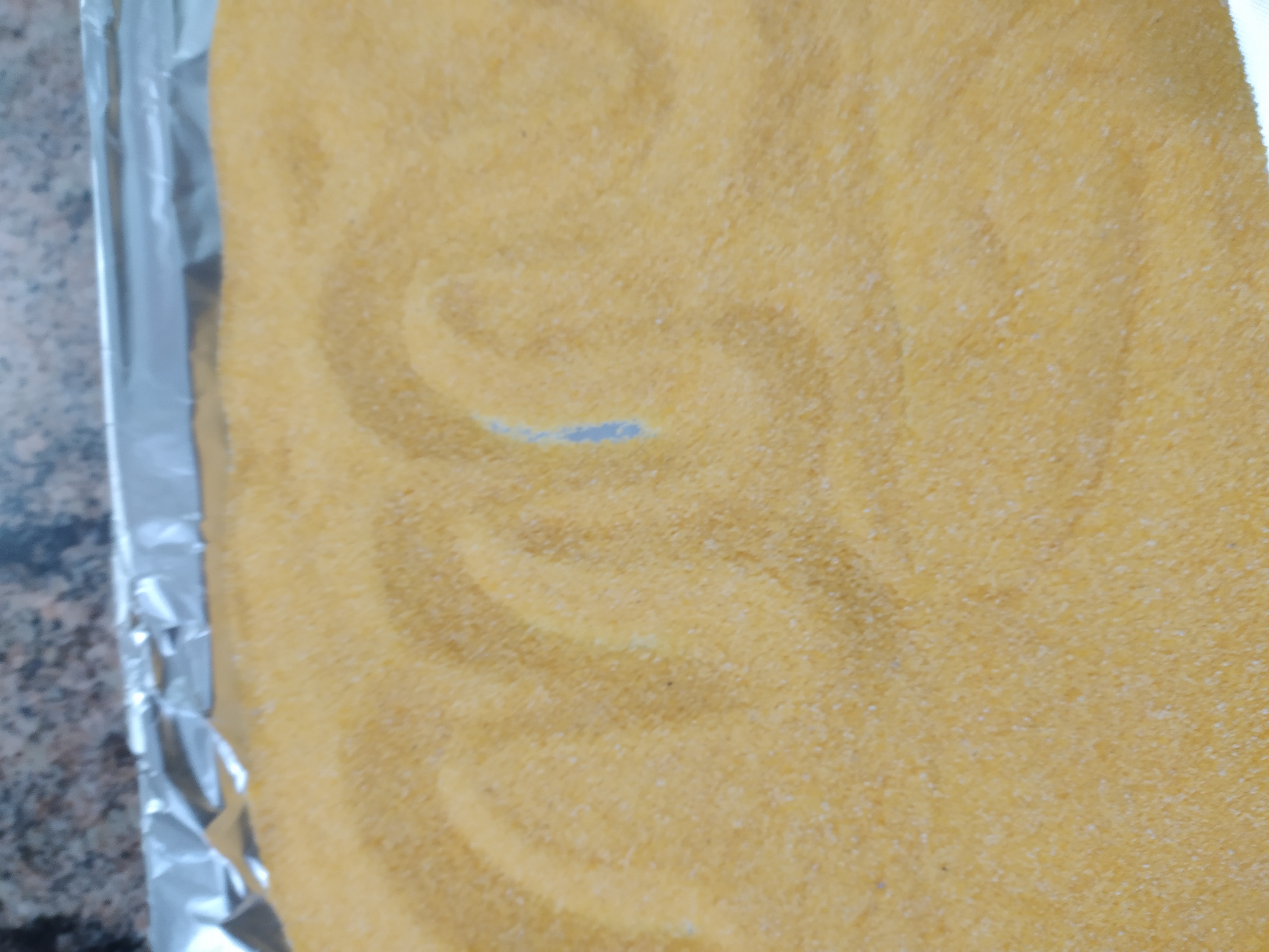 GUARDATE UN PO’
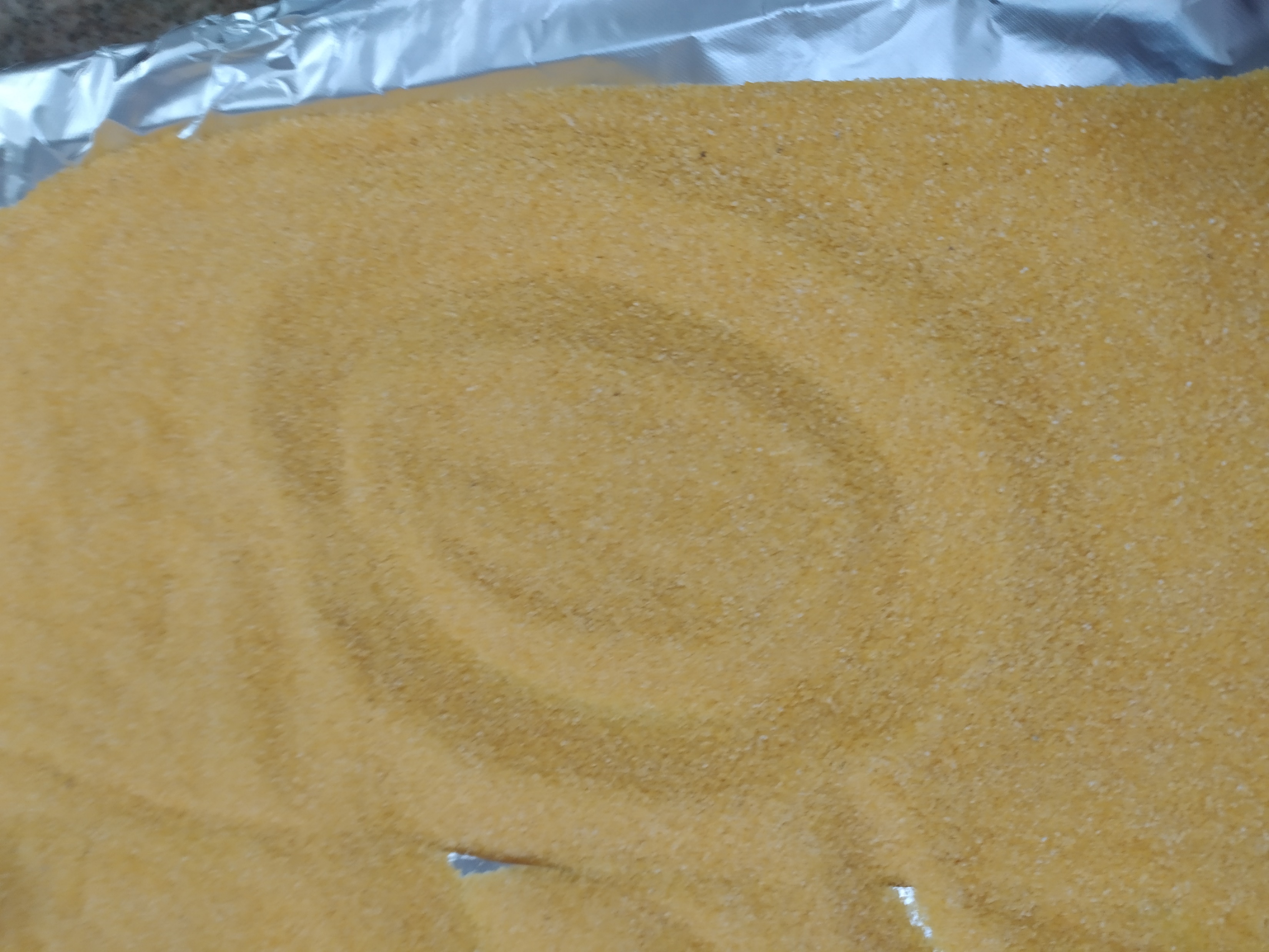 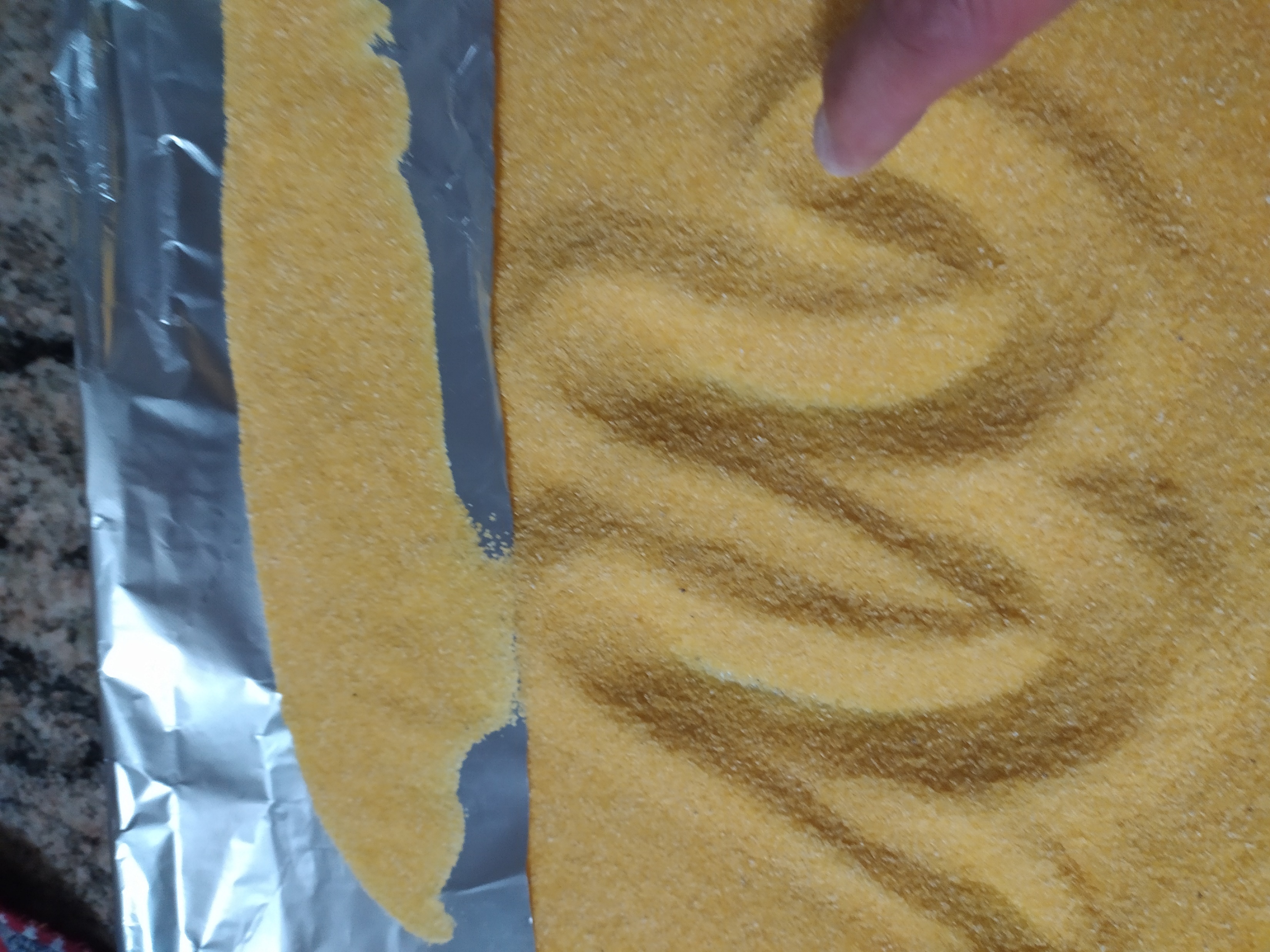 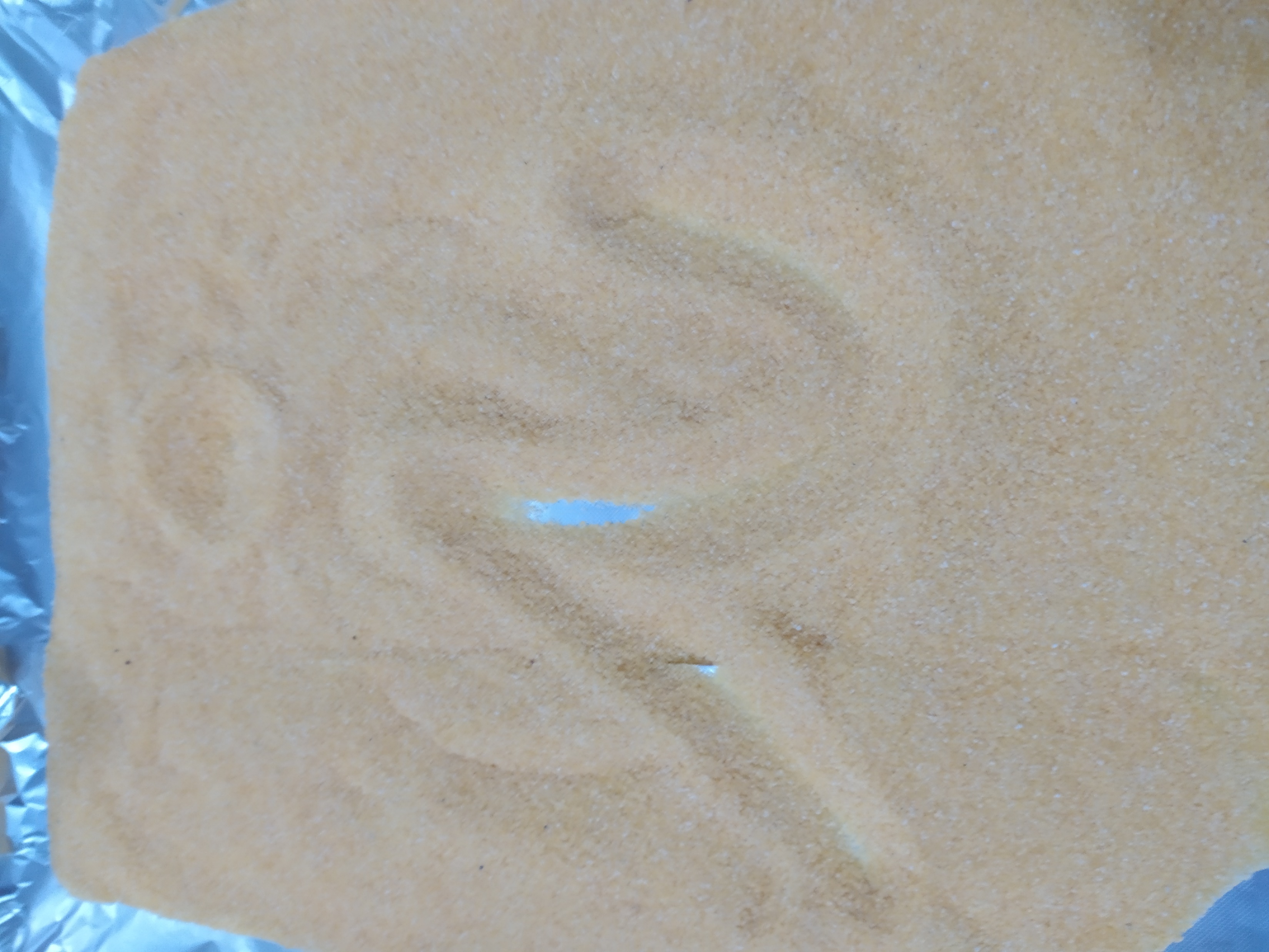 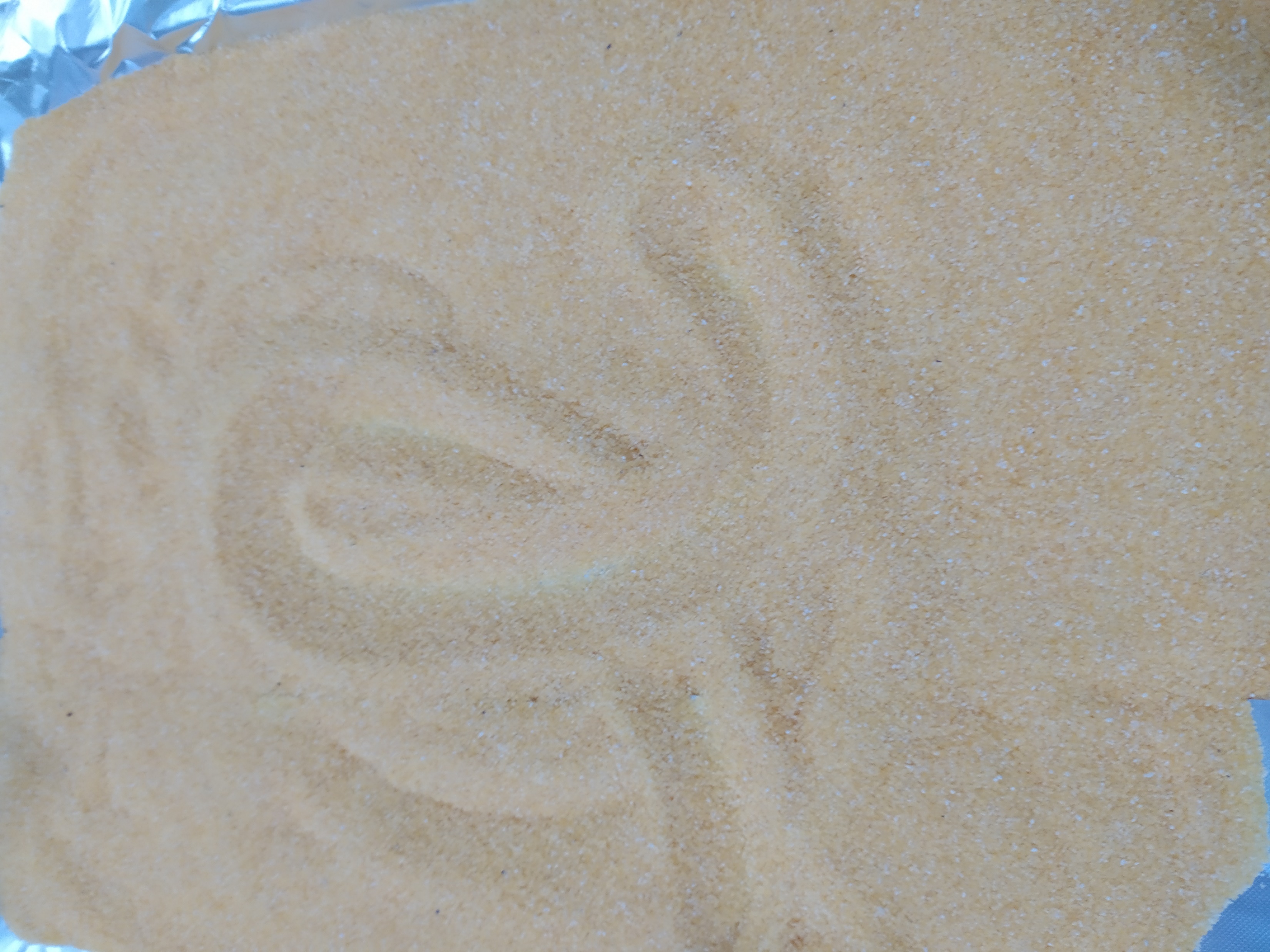 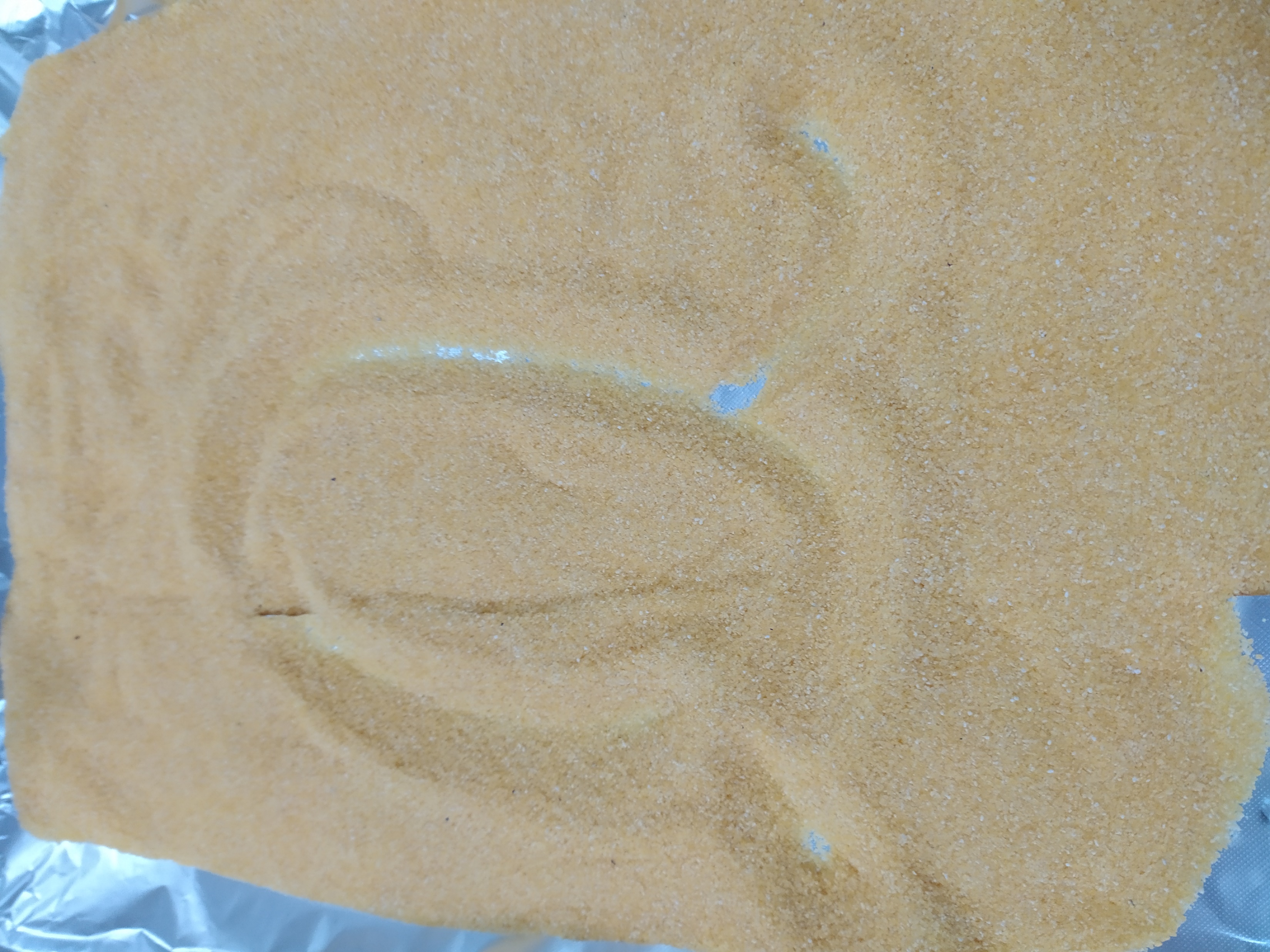